Environmental Pollution & Public Health
Project EDDIE
Why do we care about the environment?
We rely on the environment for all sorts of services
Food to eat
Water to drink
Air to breathe
Materials for shelter
Entertainment

What happens to us 
when the environment is 
polluted?
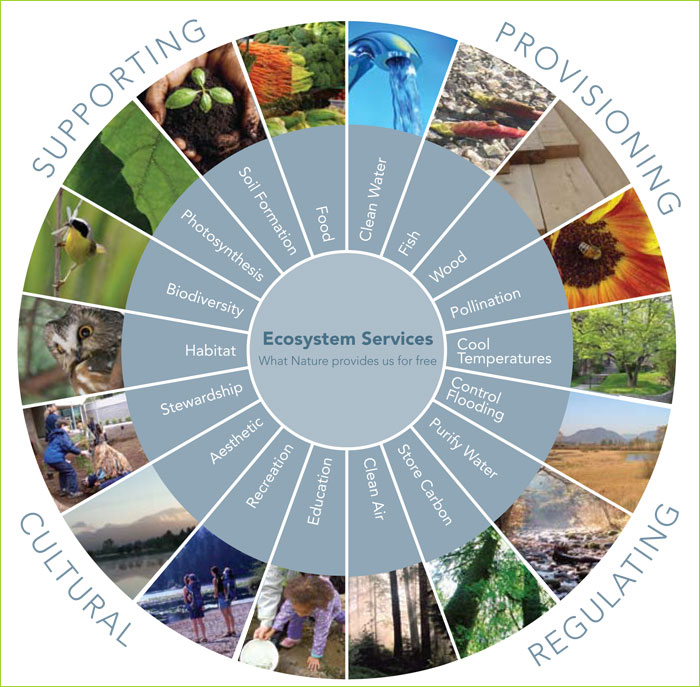 [Speaker Notes: Image source: https://ecology.fnal.gov/ecosystem-services/]
Examples of Atmospheric Pollution
[Speaker Notes: https://www.youtube.com/watch?v=CdbBwIgq4rs]
Some Common Atmospheric Pollutants
Fine Particulate Matter
PM2.5-diameter 2.5 µm or less
PM10-diameter 10 µm or less
Can lodge deep in the lungs, causing physical damage
Carbon Monoxide
Odorless gas
Prevents absorption of oxygen -> can lead to death
Lead
Emitted from manufacturing and mining processes
Causes neurological problems
Ozone
Good for the upper layers of the atmosphere
Problematic for people with asthma, emphysema, etc.
Mortality Rates
T-test
One form of hypothesis testing
Determines if the mean of two populations are significantly different from each other
Uses a p-value to determine the difference
If p < 0.05, the populations are significantly different
If p > 0.05, the populations are not significantly different